МАДОУ «Детский сад № 39» «МО «ЛГО»
Детский сад - открытое образовательное пространство для детского технического творчества (из опыта работы межмуниципального ресурсного центра – формирование ООП ДОО)
Степанова Л.Е., 
Директор
г. Пермь, 2017 г.
МАДОУ «Детский сад № 39» «Солнечный круг»
4 здания 
800 воспитанников и их семей
 60 педагогов
 сайт http://xn--80aa3agjl3d.xn--d1acj3b/ (ромашка.дети)
группа ВКонтакте https://vk.com/club127606190
      (Лысьва : Родители и педагоги ( 6,37,39, Липовая)
электронный адрес: madou39lysva@mail.ru
Образовательная программа
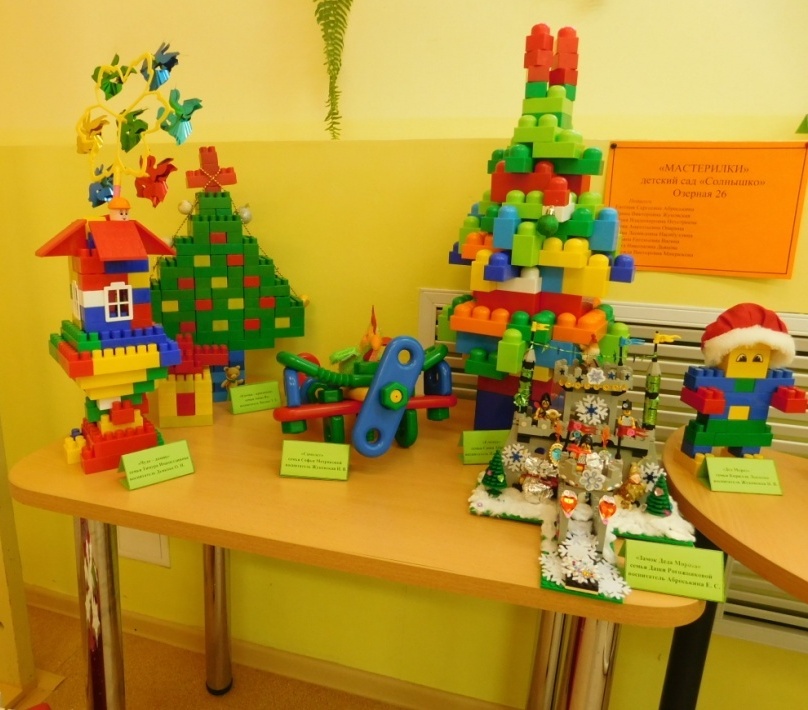 5 образовательных областей
в каждом детском саду определены  приоритетные направления развития детей (с учетом специфики образовательной среды)
 для всех ДОУ приоритетным направлением является –  познавательное развитие детей на основе технического  конструирования
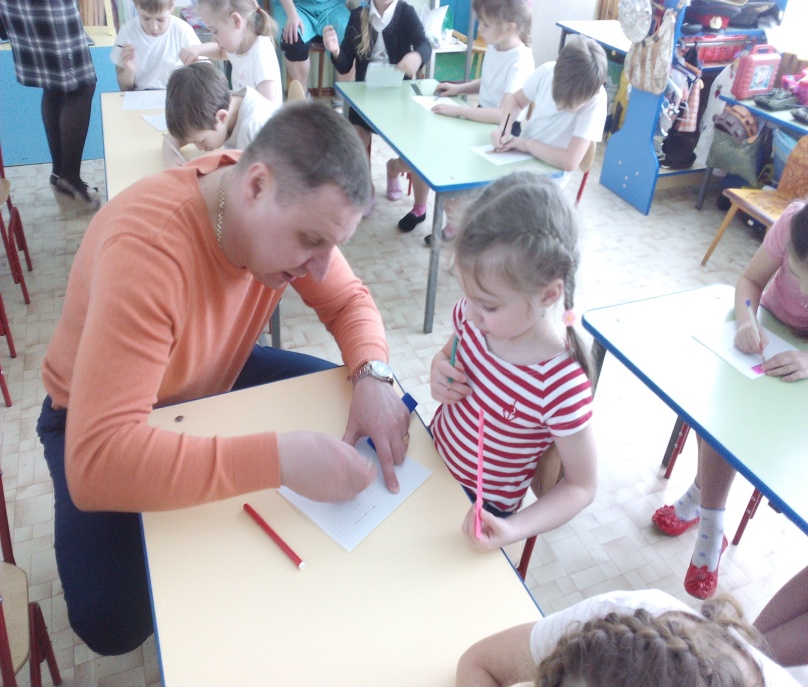 [Speaker Notes: Приоритет определен на основании ряда факторов: возможности, родительский запрос и поддержка,]
Конструирование
Конструирование - создание модели, построение, приведение в определенный порядок и взаимоотношение различных отдельных предметов, частей , элементов.
Детское конструирование - создание разных конструкций и моделей из строительного материала и деталей конструкторов.
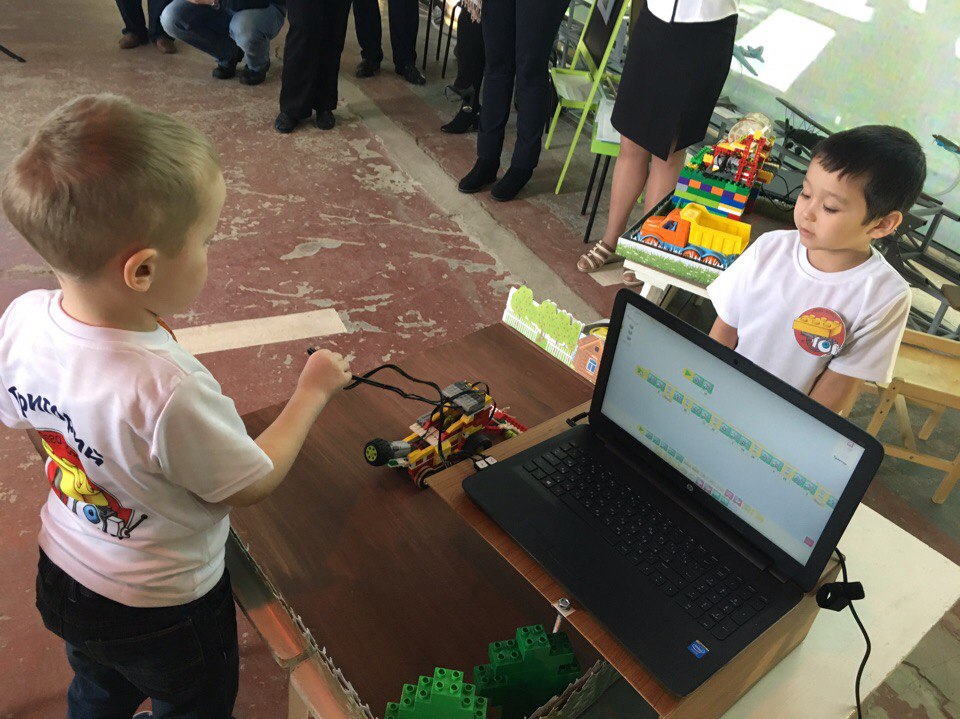 Виды конструирования
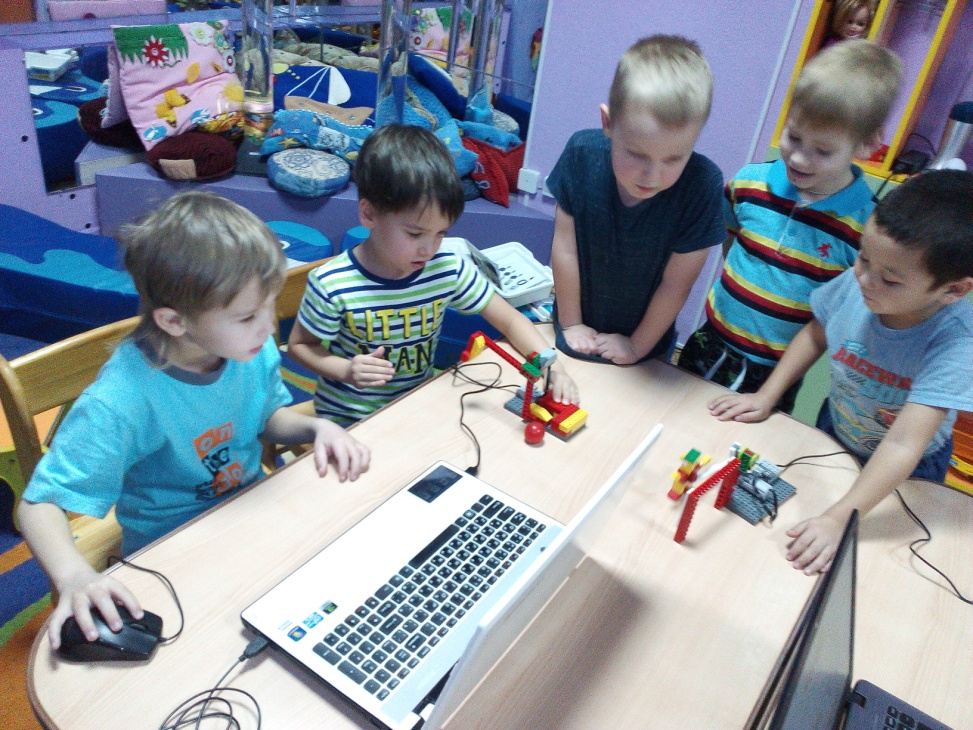 Техническое 
Художественное 
Компьютерное
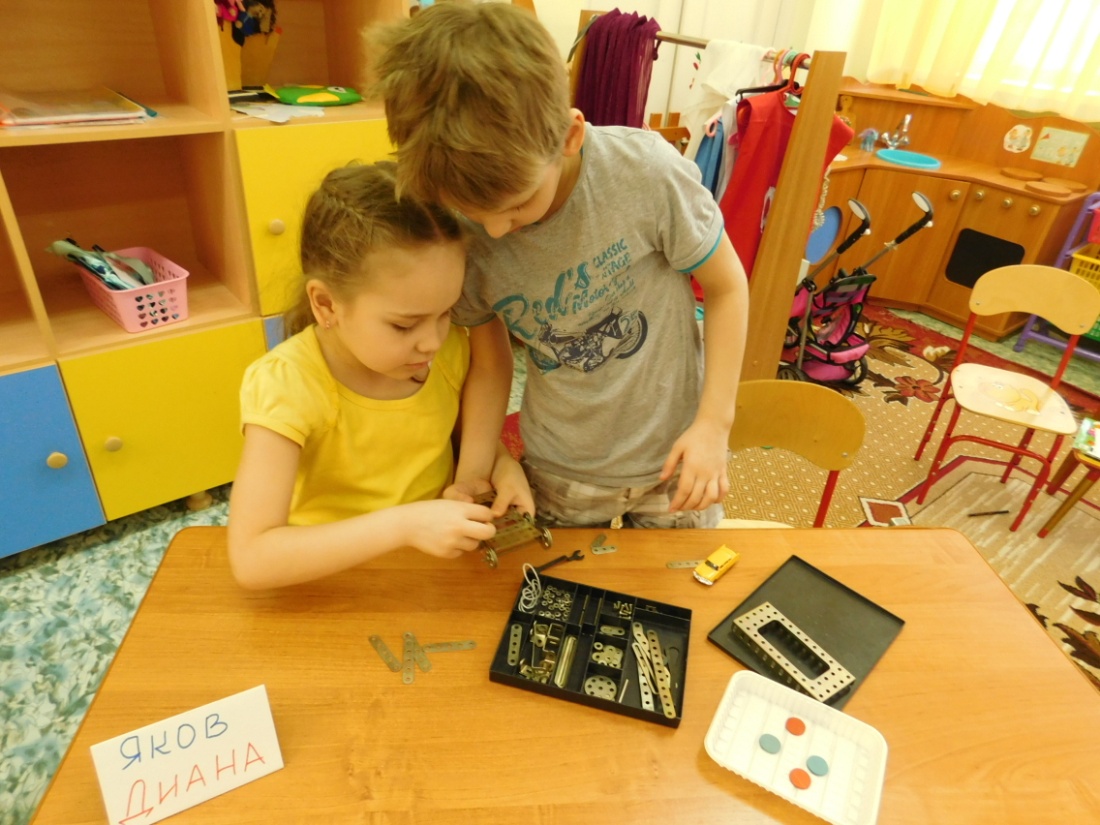 Техническое конструирование
Отображение реально существующих объектов, с моделированием их основных параметров:
 из строительного материала,
 из деталей конструкторов, имеющих разные способы крепления,
из крупногабаритных модульных блоков.
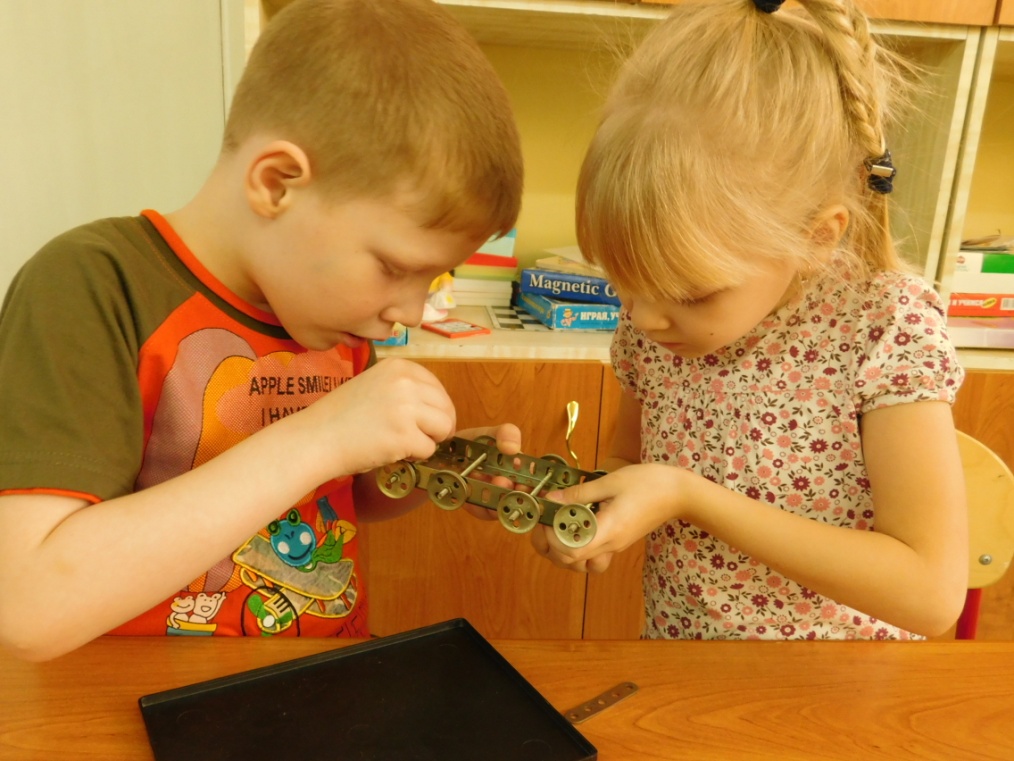 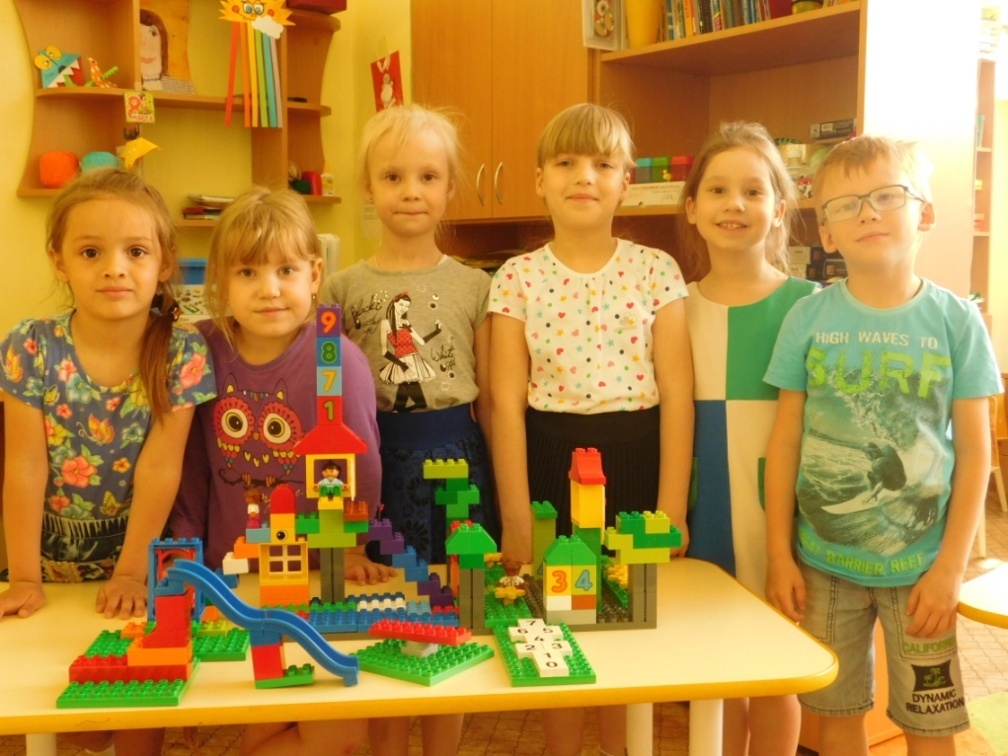 [Speaker Notes: Перестали обращать ( а может и не обращали на технические задачи, не умеем совершенно ставить задачи инженерные)]
Формы организации обучения детскому конструированию
По образцу (Ф.Фребель)
По модели (А.Р.Лурия, А.Н..Миренова)
По условиям (А.Н. Давидчук, Л.А.Парамонова)
По простейшим чертежам и схемам (Л. Леон Лоренсо, В.В.Холмовская)
По шаблонам (В.Ю.Брофман)
Каркасное  (Н.Н.Поддьяков)
По темам (Л.В.Куцакова)
Образовательная программа
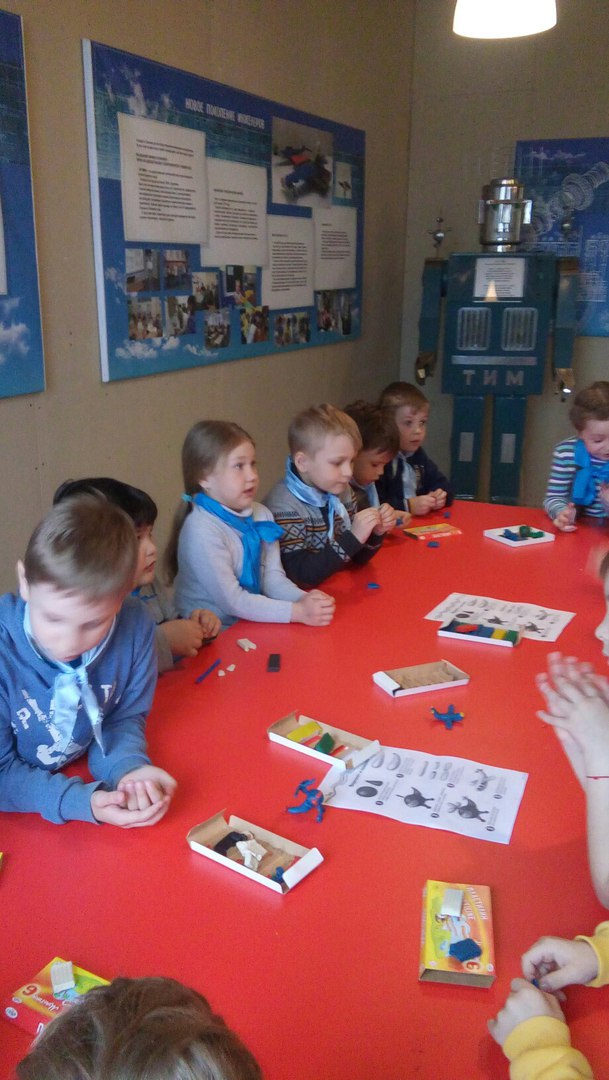 Основная
Вариативная
Дополнительное образование
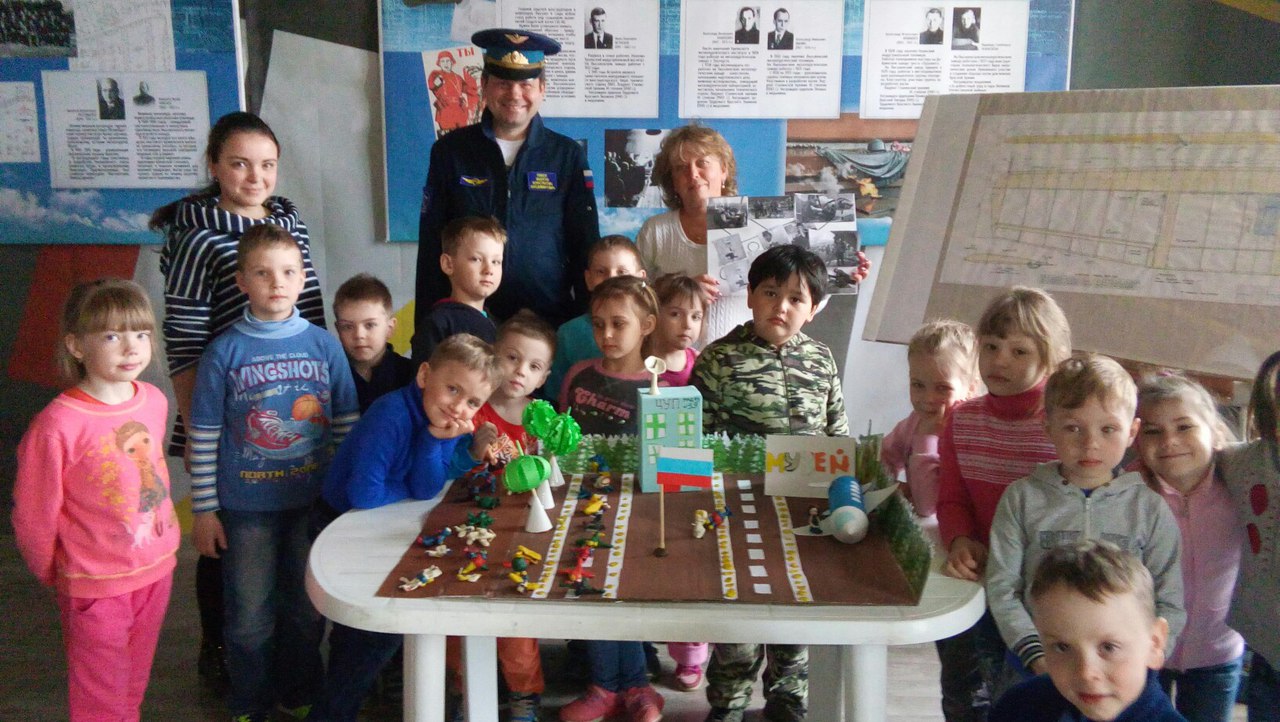 Основная часть программы
Выбор программы (программ) .
Анализ и актуализация  задач технического конструирования. 
 Выбор основных  образовательных решений (средств, технологий).
РППС ( особенности с учетом приоритетного направления).
Совместная  и самостоятельная деятельность (игры, проекты, исследования).
Основная часть программы (на примере подготовительной группы: 60%)
Л.В. Куцакова «Конструирование из строительного материала», 2016:.
УМК «Учись учиться: ЛЕГО»  :  
 Совместная деятельность по модифицированной парциальной программе «ЛЕГО» под наш базовый набор ЛЕГО и  технология 4С  https://www.youtube.com/watch?v=a8UJA93XyHE  
Перспективный план РППС (ЛЕГОтека).  

Всего 18 тем, 12 основных  задач (техническое конструирование)
[Speaker Notes: Связывай, составляй, смотри, совершенствуй]
Тематика конструктивной деятельности
УМК « ЛЕГО» и «Учись учиться»:
первые шаги,
по ту сторону реки (мосты),
кресло-качалка,
как я изобрел машину,
что у меня за спиной,
наш дом,
план застройки района,
Автор Л.В.Куцакова:
здания,
 машины, 
летательные аппараты, 
роботы,
 проекты городов, 
мосты,
 суда, 
железные дороги, 
творим и мастерим (индивидуальные проекты)
[Speaker Notes: Региональный компонент ( производство (Техномир) :Лысьвенский завод, микрорайон детского сада, наш город )]
Задачи в программе Л.В. Куцаковой(подготовительная к школе группа)
Развивать конструкторские навыки по условиям.
Плоскостное моделирование и построение схем ( анализ схем , чертежей).
Строить схемы и делать зарисовки будущих объектов.
История робототехники.
Упражнять в составлении планов строительства. 
Самостоятельные исследования в конструировании.
Конструировать двигающиеся механизмы (рычаг).
Использование блока в механизмах ( ременная передача). 
Зубчатое колесо, зубчатая передача, особенность вращательного движения.
Презентовать оригинальные личные модели,  критично относиться к  своей работе и деятельности сверстников.
Задачи УМК ЛЕГО(старший дошкольный возраст)
Знакомить со свойствами деталей конструкторов ЛЕГО и овладение техникой их соединения.
Создавать условия для самостоятельной деятельности, творческого конструирования и экспериментирования с деталями конструктора, применения полученных знаний в новых условиях.
Способствовать развитию умения у детей использовать чертежи и схемы в процессе создания конструкций, моделей, композиций, проектов.
Осваивать способы конструирования по образцу, схеме или творческому замыслу.
Формировать умения использовать в конструктивной деятельности чертежи, схемы, модели. 
Изучение специальных понятий (конструкция, устойчивость, равновесие, симметрия, другие).
Решать  с детьми игровые и проблемные задачи в процессе конструирования.
[Speaker Notes: ть]
Вариативная часть программы ( 40%условия
Участники ОП: 
воспитанники и их семьи ( заинтересованные в развитии данного направления – более  25 % , прошли ЛЕГО-стажировку 34 семьи).
социальные партнеры : ЛФПНИПУ,  музей, АК ЛМЗ, ДДюТ
педагогический коллектив: обучение ( более 50%).
«Информационные системы в образовании» (системное сопровождение и обучение).
«Центр робототехники» (системное сопровождение и обучение).
Условия:  конструкторы разных видов: металлические, ЛЕГО-Э, ЛЕГО, строительные наборы. 
Центры познавательной 
деятельности, ДКБ.
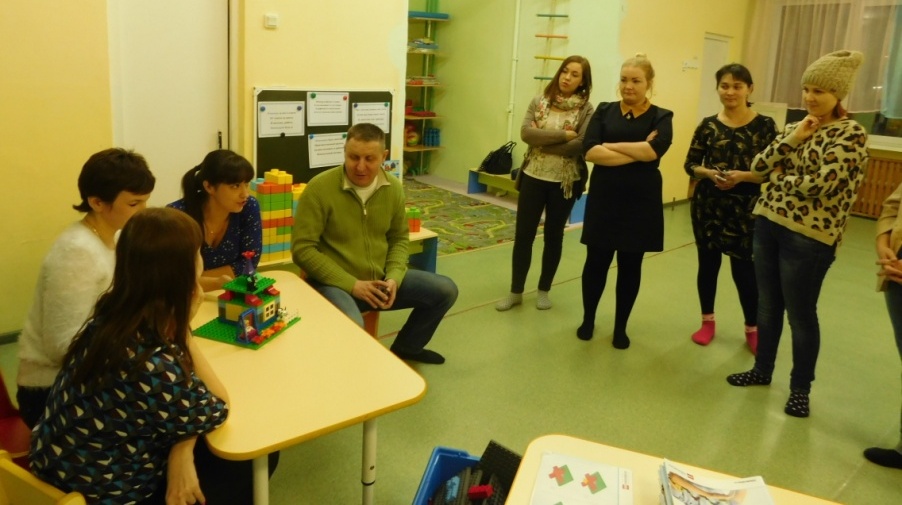 Интеграция  направления «Познавательное развитие (Конструирование)»
Интеграция  направления «Познавательное развитие (Конструирование)»
Вариативная часть ООП
Вариативная часть ООП
Дополнительное образование
Мультстудия  на основе ЛЕГО-материала «Пластилиновая ворона»  (посещают до 50 детей, победители международного конкурса детской мультипликации.
ДТО «Робототехника» для детей с высоким уровнем освоения конструктивных задач и по желанию родителей  (20 детей, победители и призеры муниципального конкурса «ИКаРенок», участники краевого этапа конкурса «ИКаРенок» ). 
Краткосрочные практики ( из реестра). 
ДТО « Компьютерное программирование».
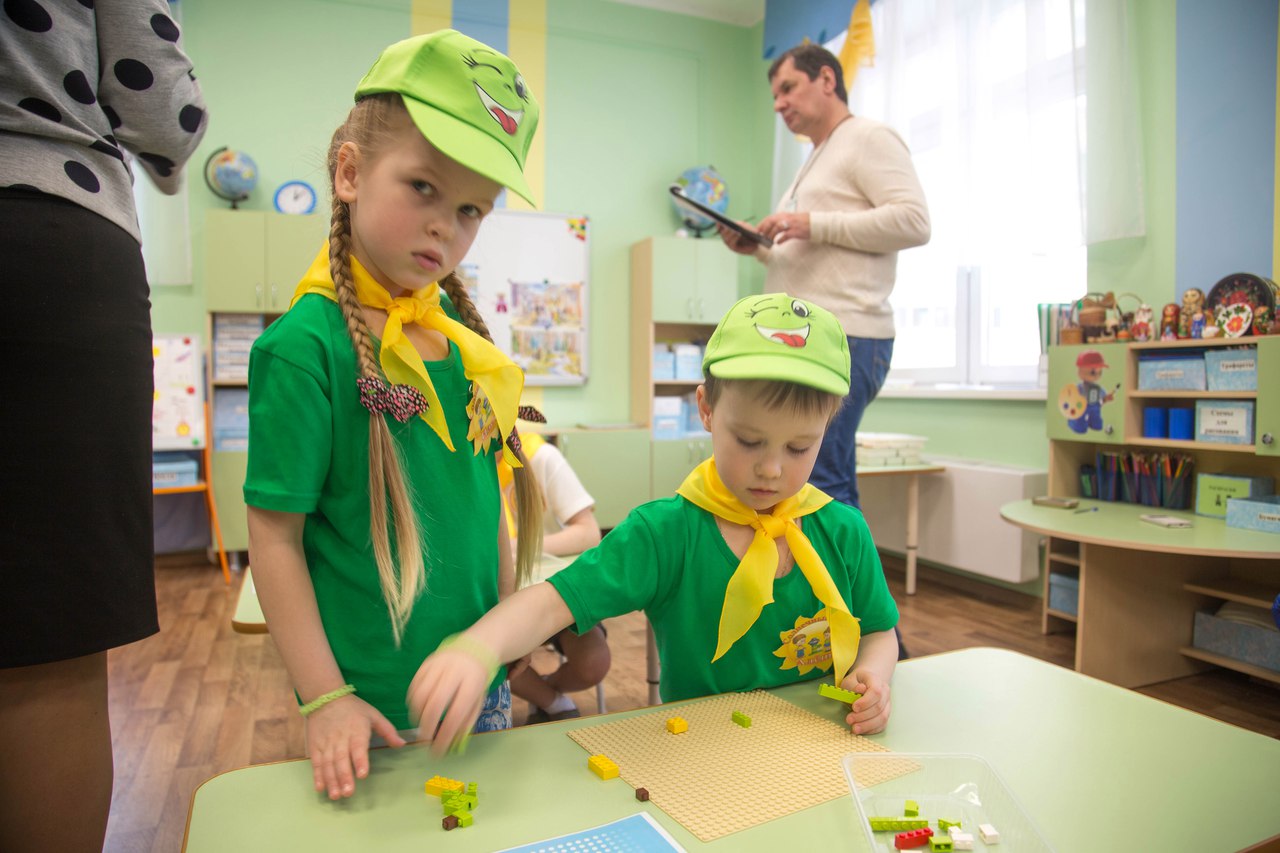 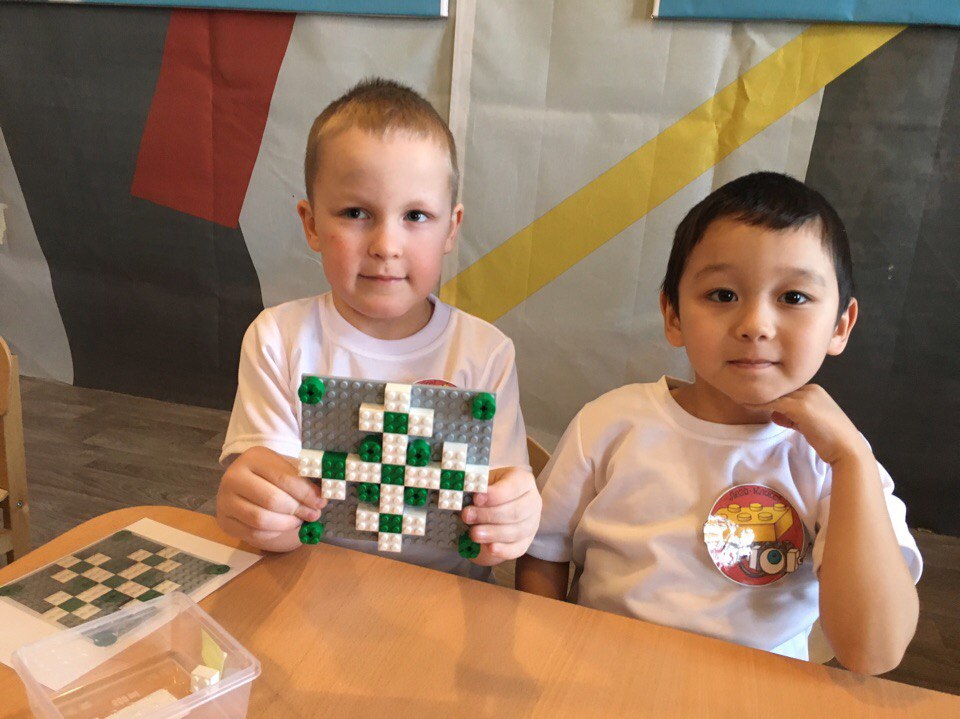 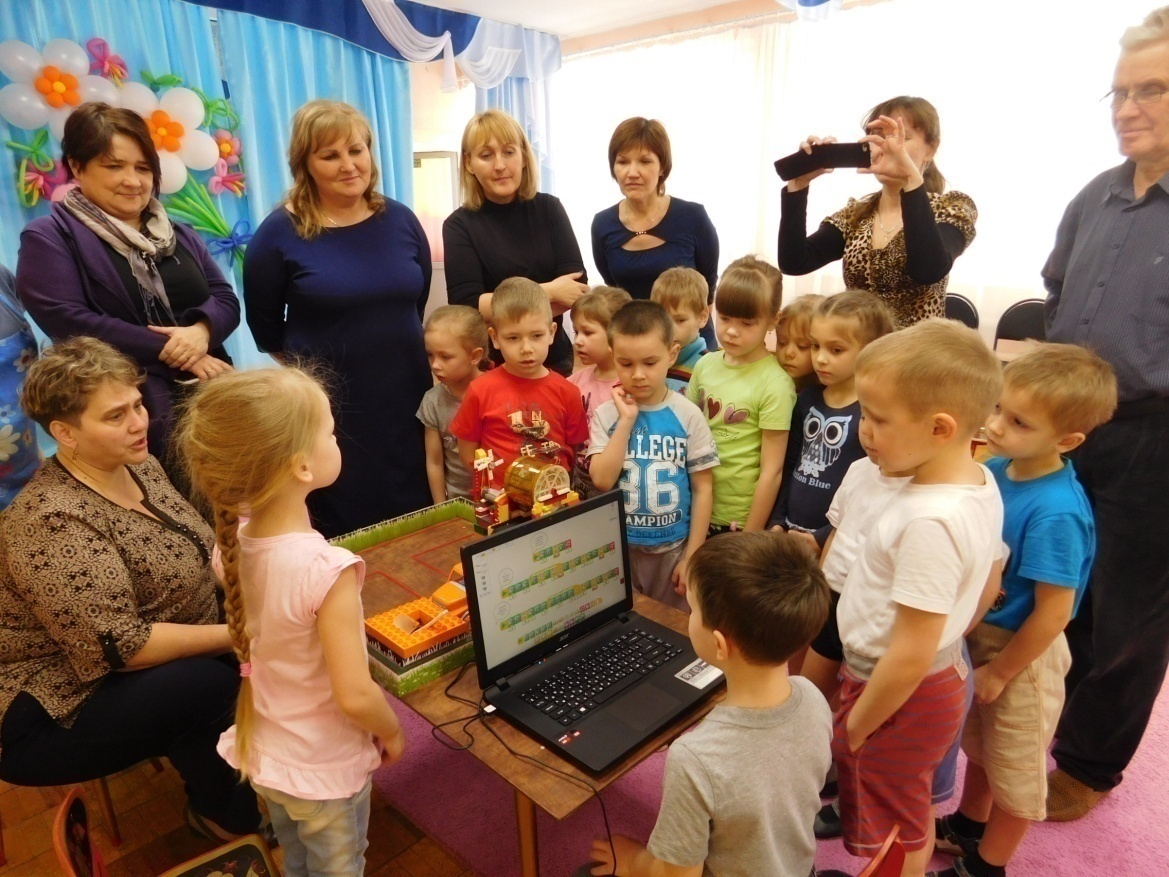 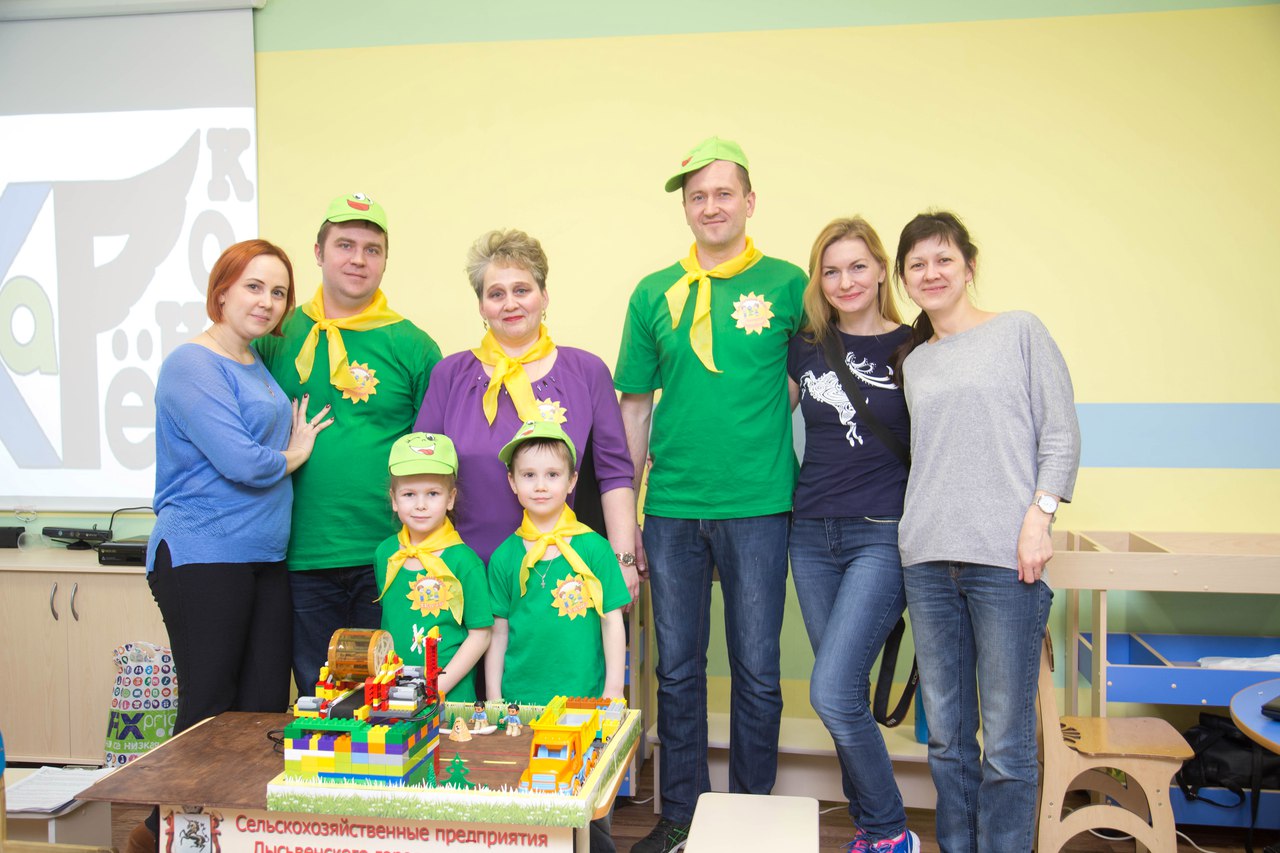 ВСЕ ФОТОГРАФИИ, ИСПОЛЬЗУЕМЫЕ В ПРЕЗЕНТАЦИИ, ПРЕДОСТАВЛЕНЫ ПЕДАГОГАМИ МАДОУ «ДЕТСКИЙ САД №39» С ОФИЦИАЛЬНОГО СОГЛАСИЯ РОДИТЕЛЕЙ ВОСПИТАННИКОВ
СПАСИБО!